Revision
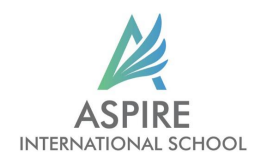 Y4
Contents Of This Template
Add and subtract numbers with up to three digits, using formal written methods of columnar addition and subtraction. Using a formal written method, find the answers
c) 372 + 559
a) 43 + 62 =
b) 403 - 178 =
1
1
3 9
2
3  7   2 
+ 
 5  5   9
4  0  3 
- 
 1  7  8
4  3 
+ 
6  2
1
10 5
5
1
3
9
2
2
3 b
Use this calculation to answer the following:
10 - 2 =
8
2 + 8 10
10 - 8 =
2
8 + 2 =
10
3 b
Use this calculation to answer the following:
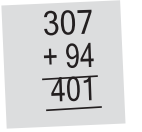 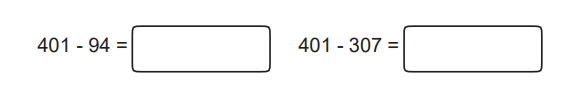 94
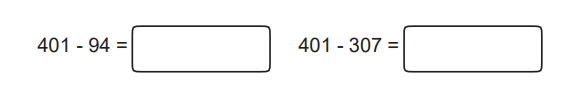 307
+  addition    plus
Missing number in addintion 
subtract -
5
10 + ….. = 15
15  –  10  = 5
13
..…..  +  2  = 15
15 – 2=  13
- subtraction   Minus
Missing number
  in the middle -
Missing number
  in the beginning +
5
17
20 - ….. = 15
..…..   - 2  = 15
15 + 2=  17
20 –  15  = 5
4
34 - ….. = 30
27
..…..   - 12  = 15
34–  30  = 4
15 + 12=  27
4)
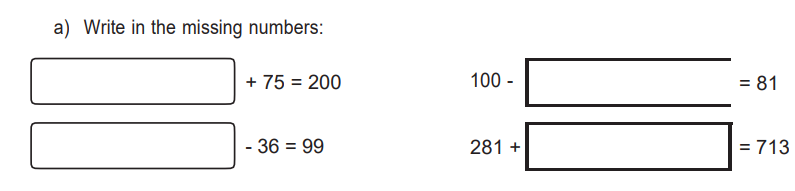 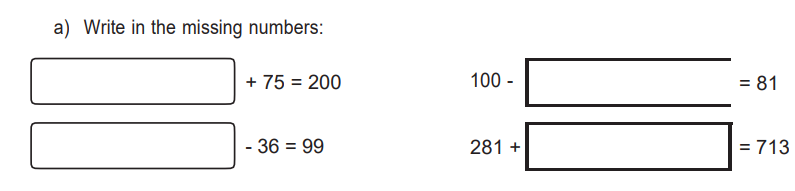 125
19
200- 75= 125
100- 81= 19
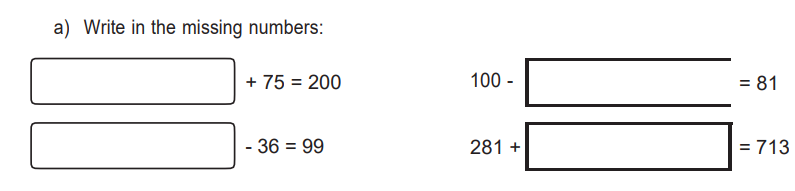 432
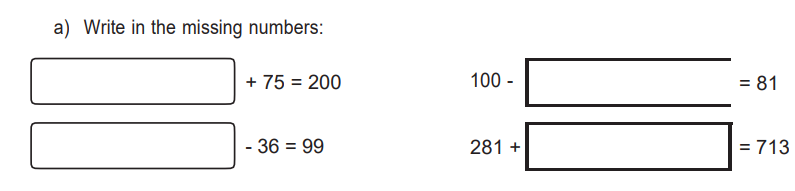 135
713 -  281= 432
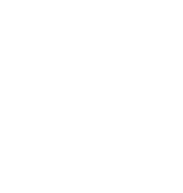 99+ 36= 135
4)
Solve these problems: b) Sonny has £4.50. He wants to buy a present for his dad that costs £6.25. How much more money does he need to save?
4.50 + ……. = 6.25
6.25  - 4.50 =
5
6    .   2  5  
-
 4   .   5  0
1
1  .
5
7
Remember to
Jack, Tom and Leanne have collected 
World Cup football cards. 
Jack has 46, 
Tom 59 
And Leanne 124.
 i) How many more 
does Leanne have than Tom?
59 + ….. = 124
124  - 59 =
1
1
1
1  2  4  
- 
   5  9 =
6
5
Remember to
Jack, Tom and Leanne have collected 
World Cup football cards. 
Jack has 46, 
Tom 59 
And Leanne 124.
ii) How many cards to Jack, 
Tom and Leanne have altogether?
46 +59 +  124
1
1
1   2  4  
+  5   9
+  4  6
2
9
2
On Red Nose Day, two Year 3 classes sell iced biscuits. One class raises £5.20 and theother £6.85. How much do they raise altogether?
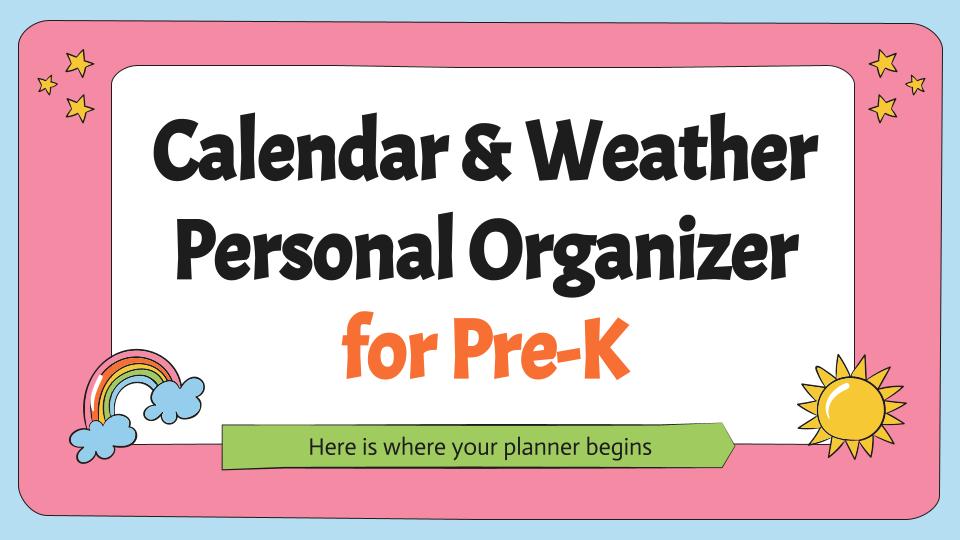 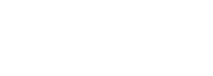 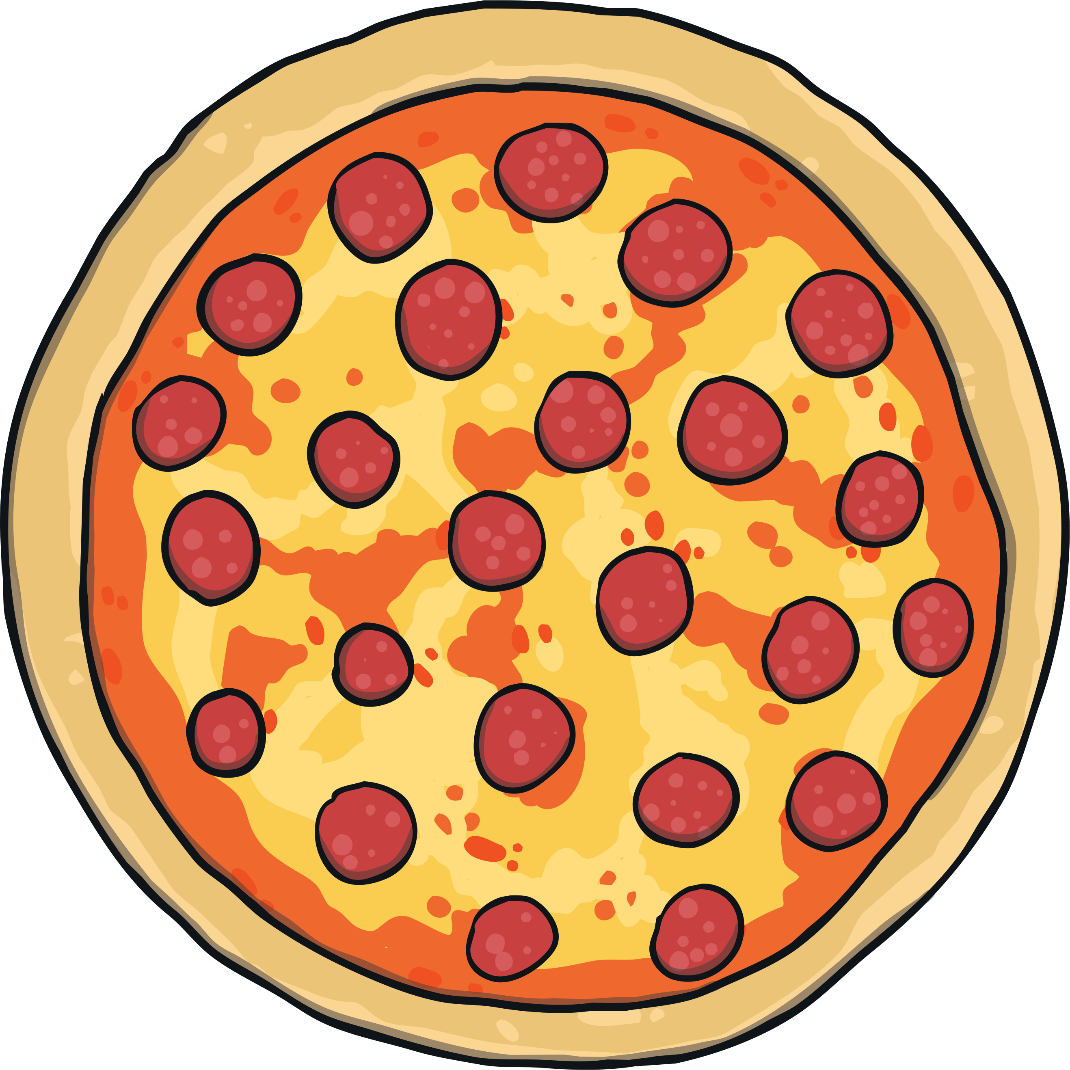 1 out of 2 
1 from each 2 
1 over 2 
1 ÷  2 
One half
Fractioncomplete the missing boxes in this sequence :
Fractions
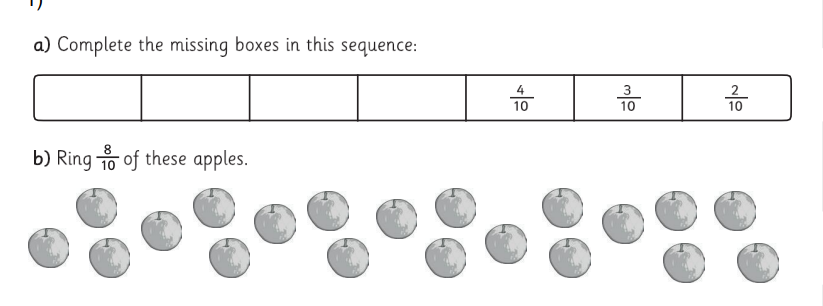 fractions
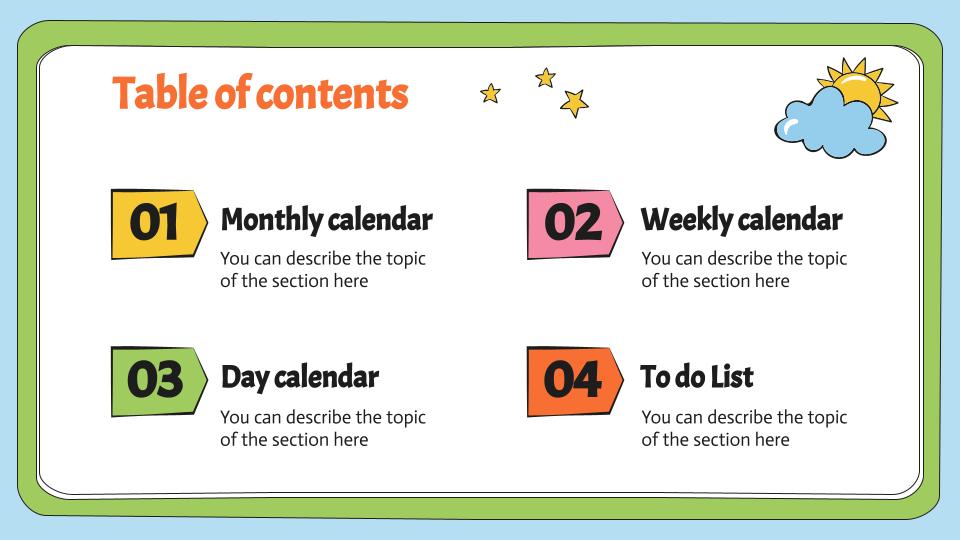 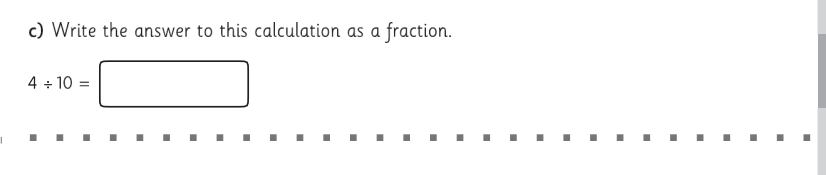